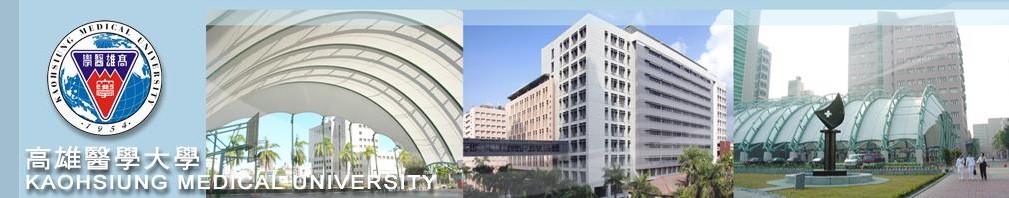 111學年度第7次校務首長會議
「節能省電	作伙來」
總務處報告
112/05/04
高雄醫學大學 總務處
KMU Office of General Affairs
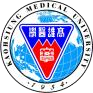 節能減廢	妥善資產
風調雨順
校園平和
簡報大綱
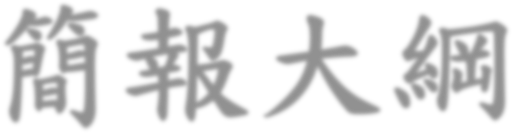 一、現況
二、能資源管理政策
汰舊換新
導入智慧新技術
三、不方便措施
融入低碳新思維
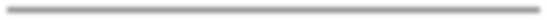 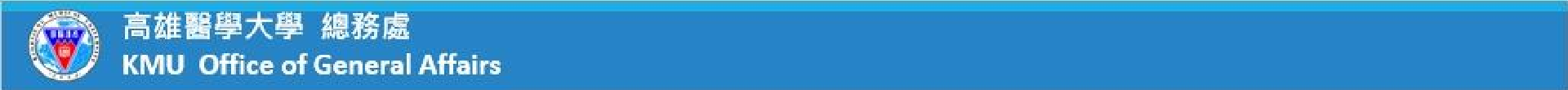 節能減廢	妥善資產
風調雨順	校園平和
2
「校園環境保護暨能資源管理政策宣言」
於107.12.13 107學年度第5次行政會議通過
智慧節能省水減廢
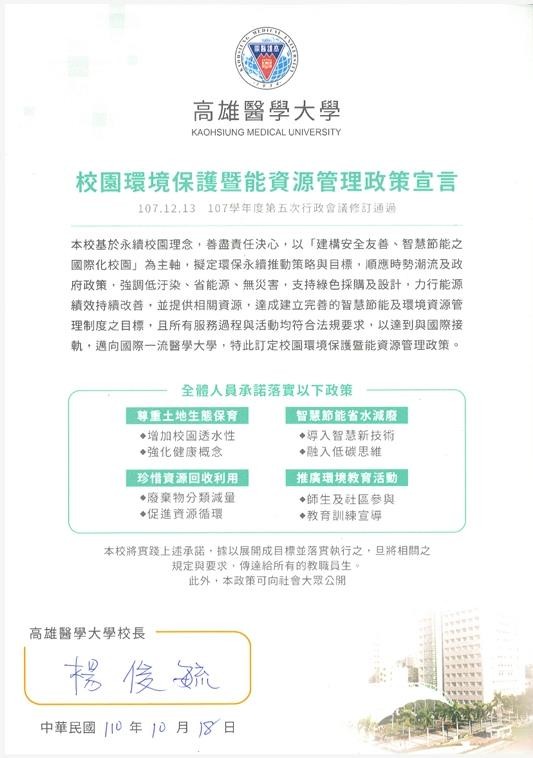 導入智慧新技術
融入低碳新思維
本校依能源政策之願景與方向， 秉持「當省不用、當用不省、合 理使用」的原則，設定能源目標 為法規要求之年平均節電率1%， 為追求卓越，自108年平均節電率 調高至1.2%
依「能源管理溝通作業程序」於 總務處>>政策宣言網頁，利用網 站方式對外溝通
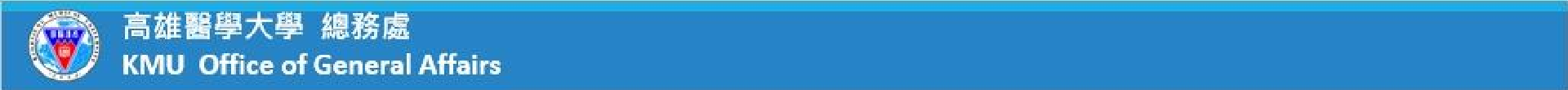 節能減廢	妥善資產
風調雨順	校園平和
3
節能績效
本校為臺灣綠色大學聯盟成員， 率先響應投入節能行列，透過汰換低效 率設備、導入智慧新技術等方式積極節約能源
因應教育部要求落實空調溫度26~28度及能管法年平均節電1%法規要求
教育部獎勵私校發展計畫校園，節能績效滿分
以104年基準年，總用電量25,687,200度，EUI值156.98 Kwh/m2.yr
108年總用電量25,170,400度，EUI值降低為150.1 Kwh/m2.yr
109年總用電量24,857,600度，EUI值降低為148.2 Kwh/m2.yr
110年總用電量23,912,800度，EUI值降低為146.1 Kwh/m2.yr (樓地板為 167687m2)
111年總用電量24,061,846度， EUI值增為155.3 Kwh/m2.yr (110年拆除4棟房舍，
樓地板減為154941m2)
110年平均節電1.82%；111年節電量87萬度，平均節電率2.03%
經能源局檢核，優於能管法相關法規管制
高雄醫學大學 總務處
KMU Office of General Affairs
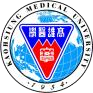 節能減廢	妥善資產
風調雨順	校園平和
4
比較近三年度用電度數及費用
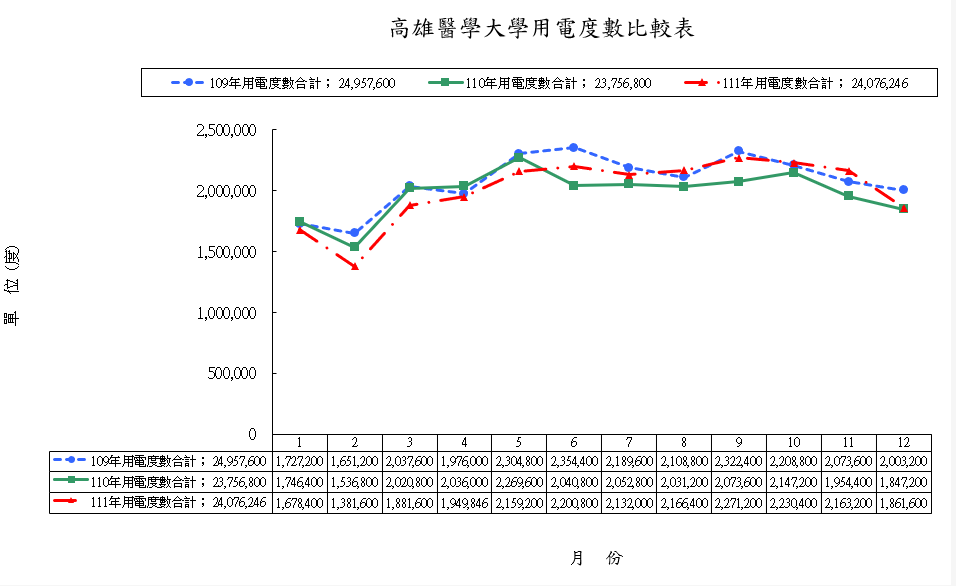 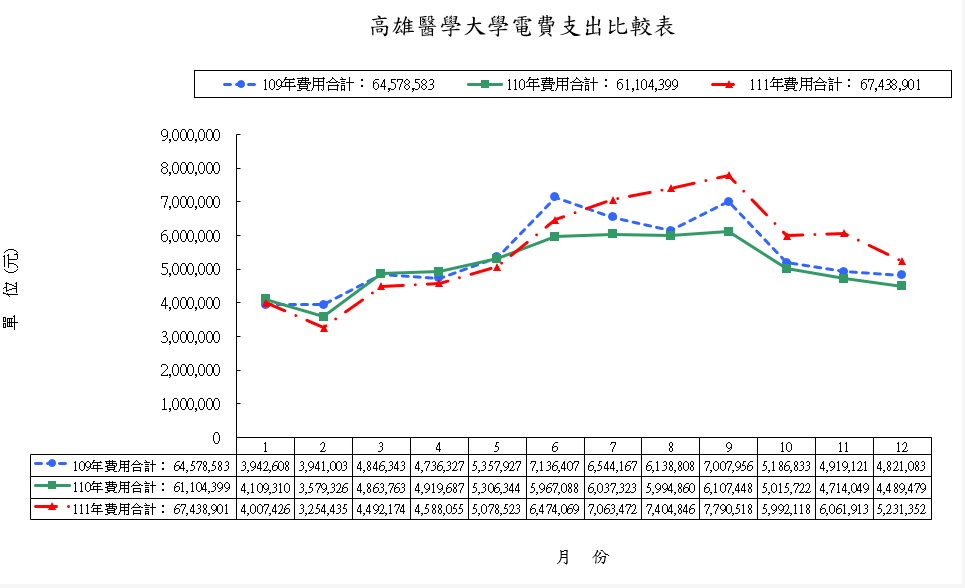 5
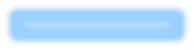 高雄醫學大學 總務處
KMU Office of General Affairs
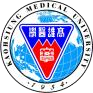 節能減廢
妥善資產
風調雨順	校園平和
比較近三個月用電度數及費用
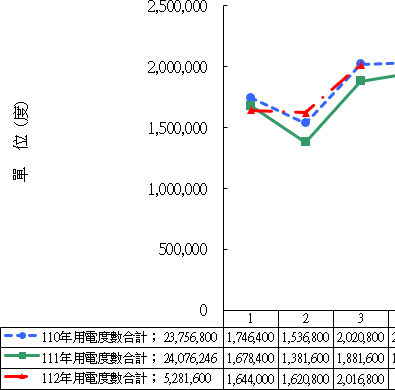 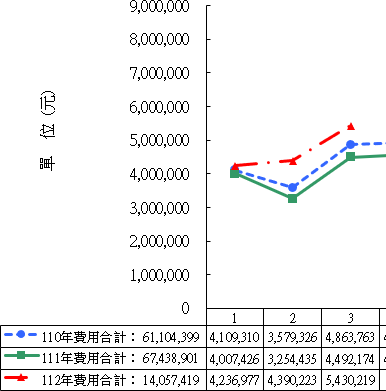 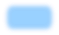 高雄醫學大學 總務處
KMU Office of General Affairs
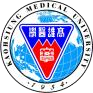 節能減廢
妥善資產
風調雨順	校園平和
7
比較110/111上學期用電量/費用
110學年上學期(110.8~111.1)
用電量累計 11,732,000度 電費累計	30,328,984元
111學年上學期(111.8~112.1)
用電量累計 12,336,800度 電費累計	36,717,724元
(比110學年上學期增加604,800度，約5%)
(比110學年上學期增加約6,388,740元，約17%)
高雄醫學大學 總務處
KMU Office of General Affairs
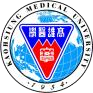 節能減廢
妥善資產
風調雨順	校園平和
8
比較110/推估111下學期用電量/費用
110學年下學期(111.2~111.7)
用電量累計 11,705,046度
電費累計	30,950,728元
111學年推估下半年(112.2~112.7)
推估用量 12,524,456度 推估電費 38,000,000元
(推估比110學年下學期增加819,410度，約7%)
(推估110學年下學期增加約 7,049,272元，約23%)
推估
111學年度用電費用
增加6,388,740+7,049,272=13,438,012元(調漲15%+疫情結束)
110學年度水電費支出約6,700萬元，推估111學年度執行8,000萬元
(預估不足至少600萬元)
111學年預算核定7,400萬元
高雄醫學大學 總務處
KMU Office of General Affairs
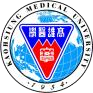 節能減廢	妥善資產
風調雨順	校園平和
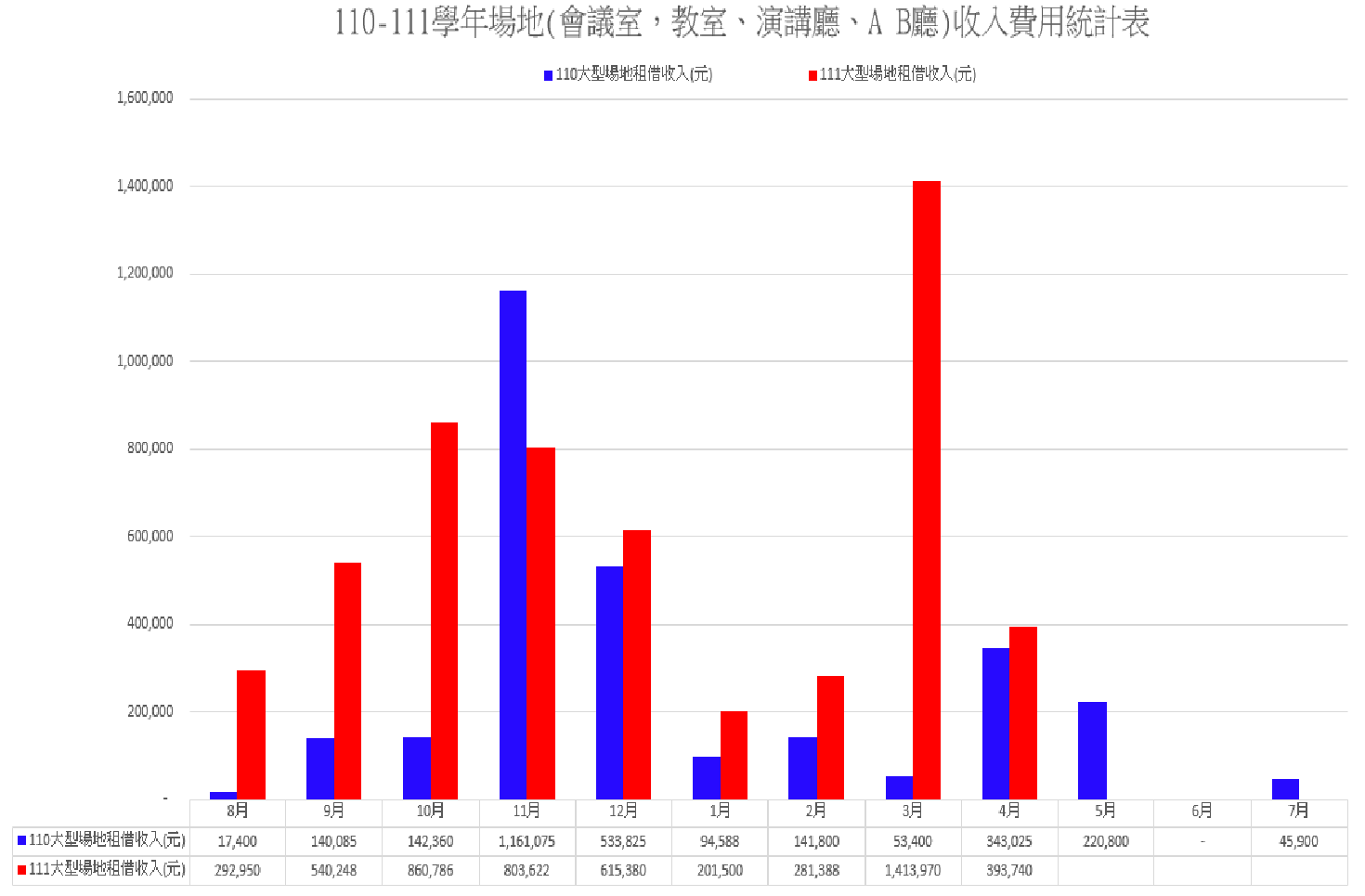 策略措施
持續推動並執行ISO50001能源管理系統 (綠色基金會輔導)
汰換低效率設備
汰換冰水主機 (16台，換新2台)
低溫-20~-80度冰箱冷凍冰櫃 (214台)
汰換LED省電照明設備 (地下停車場/醫研大樓)

導入智慧新技術
各棟大樓裝設電子看板監測控管用電量 (10棟大樓)
冰水主機新裝置電表(12台)量測單機用電效率

調整場地租借費以反映電價成本 (使用者付費原則)
高雄醫學大學 總務處
KMU Office of General Affairs
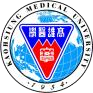 節能減廢	妥善資產	風調雨順	校園平和
10
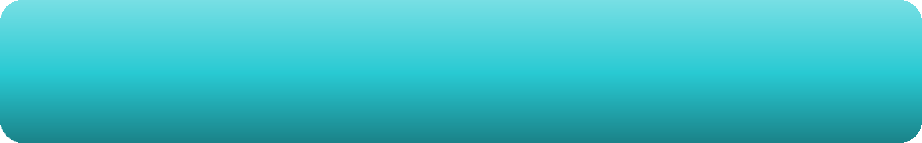 持續推動並執行ISO50001能源管理系統
能源管理系統推行組織

依「高雄醫學大學能資源管理辦法」之「能資源管理委員會」
為能源管理系統運行組織
委員會組成成員
主任委員由副校長擔任，提供維持能源管理系統所需之相關資源
副主任委員由總務長擔任，襄助主任委員處理相關事務
能源管理代表由營繕組長擔任，依ISO 50001標準建立、實施及維持本校能源 管理系統，召開定期會議
能源管理總幹事由營繕組擔任，協助能源管理代表推動能源管理相關工作
能源管理委員由主任委員推薦各大樓管理委員會主委及學生代表擔任
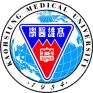 高雄醫學大學
11
節能減廢	妥善資產
風調雨順	校園平和
汰換低效率設備(1/3)
變頻磁浮離心取代螺旋式冰水主機 (112年3月)
濟世大樓 250RT 投入530萬年度節電17萬度
醫研大樓 400RT 投入760萬年度節電22萬度
高雄醫學大學 總務處
KMU Office of General Affairs
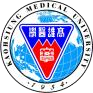 節能減廢
妥善資產
風調雨順	校園平和
12
汰換低效率設備(2/3)
汰舊換新低溫冰箱
現有台數214台
每月用電約40萬元(214台*0.5Kw*24小時*30天*5元/度)
高雄醫學大學 總務處
KMU Office of General Affairs
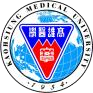 節能減廢
妥善資產
風調雨順	校園平和
13
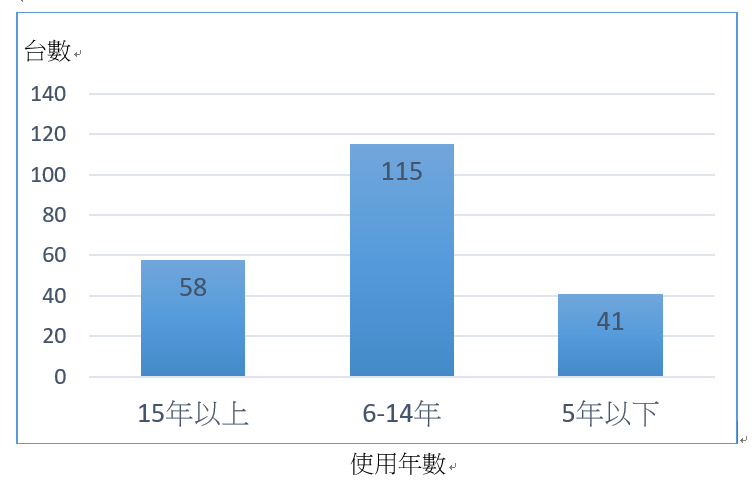 全校低溫冷凍冰櫃 購置時間
112.3.28製
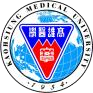 高雄醫學大學
節能減廢
妥善資產
風調雨順	校園平和
有15年以上低溫冰箱之單位
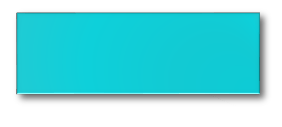 清冰專案
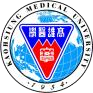 高雄醫學大學
節能減廢
妥善資產
風調雨順	校園平和
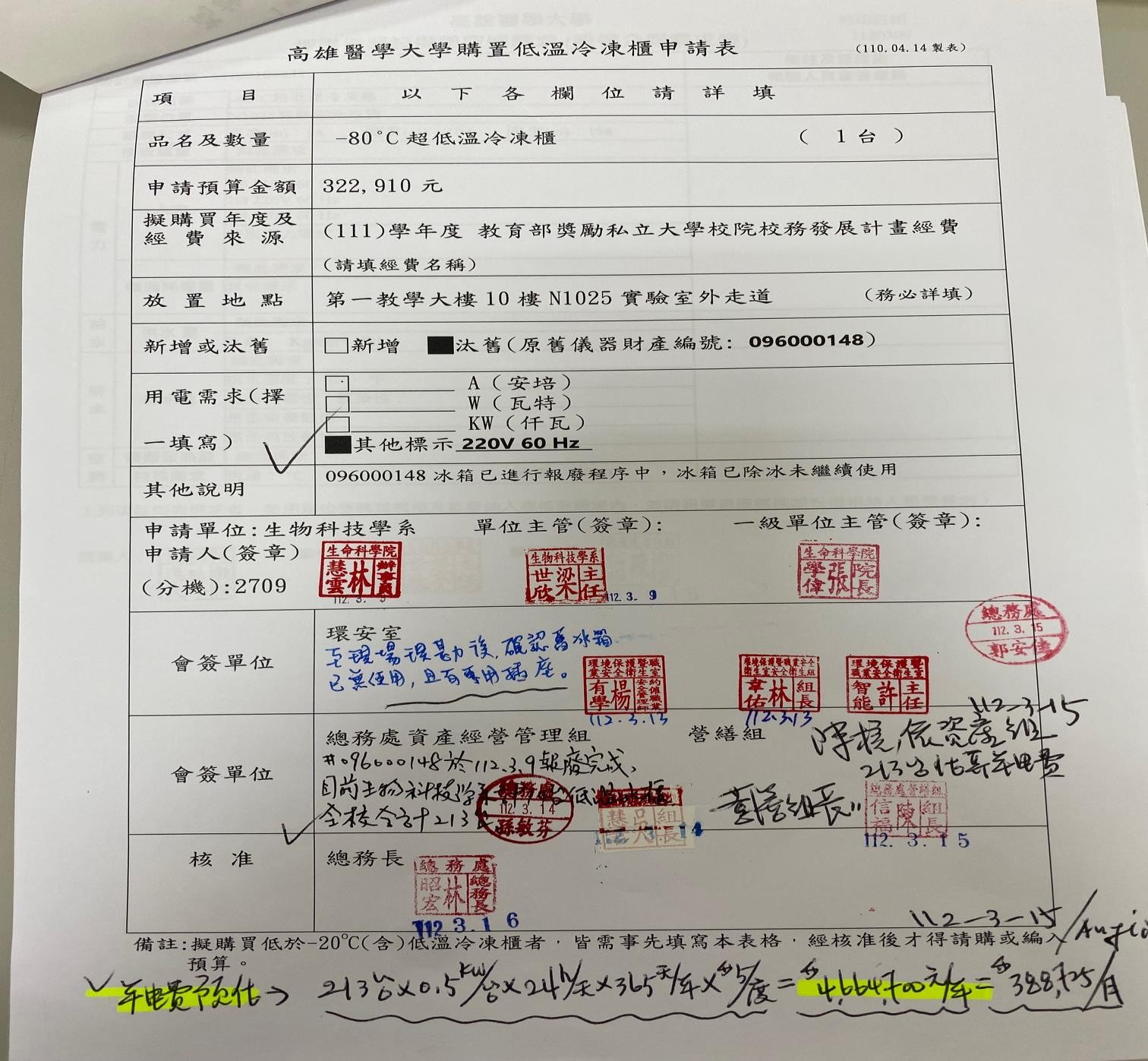 高雄醫學大學 總務處
KMU Office of General Affairs
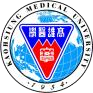 節能減廢
妥善資產
風調雨順	校園平和
16
汰換低效率設備 (3/3)
LED/T5省電照明設備 (LED-3,673組及T5-12,416組)
T5改LED節能率25%；傳統改LED節能率50%
112學年度編列預算
地下停車場既設T5照明燈具為LED-1250組，預計年節電103,680度
醫研大樓既設T5照明燈具由2000組減量為LED-1000組，預計年節電
259,200度
高雄醫學大學 總務處
KMU Office of General Affairs
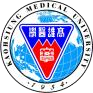 節能減廢
妥善資產
風調雨順	校園平和
17
照明節能成效
濟世大樓5-9F照明節能改善工程110年10月完工，每年節省用電 283,824度，節省電費850,000元，投入經費930,000元，回收年 限1.1年(傳統改LED節能率50%)
第1教學大樓3-7F照明節能改善工程111年1月完工，每年節省用 電456,480度，節省電費1,370,000元，投入經費990,000元，回 收年限0.7年(傳統改LED節能率50%)
圖書館前棟1-4F照明節能改善工程111年1月完工，每年節省用電 20,736度，節省電費62,000元，投入經費500,000元，回收年限8  年(93年興建時採第1代T5.易故障.增加線路等修改.T5改LED節能率25%)
第1教學大樓10-12F照明節能改善工程111年5月完工，每年節省 用電339,120度，節省電費1,020,000元，投入經費830,000元，  回收年限0.8年(傳統改LED節能率50%)
勵學、第二棟、幼兒園及課後托育中心等照明節能改善工程111年12月完 工，每年節省用電216,720度，節省電費650,160元，投入經費  1,000,000元，回收年限1.5年(傳統改LED節能率50%)
高雄醫學大學 總務處
KMU Office of General Affairs
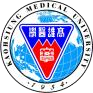 節能減廢
妥善資產
風調雨順	校園平和
18
高雄醫學大學 總務處
KMU Office of General Affairs
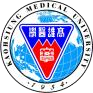 節能減廢
妥善資產
風調雨順	校園平和
19
優化監控系統，智慧節能管控
(能源電子看板)
各大樓管理委員會定期追蹤能耗
開關冷氣使用時間及管控 e化講桌與課表系統連動
公共設施設備啟停時間
冰水主機裝置電表量測單機用電效率
管控空調冰水主機出水溫度及冷卻水出/回水溫度

最合適時段調派最合適冰水主機上場
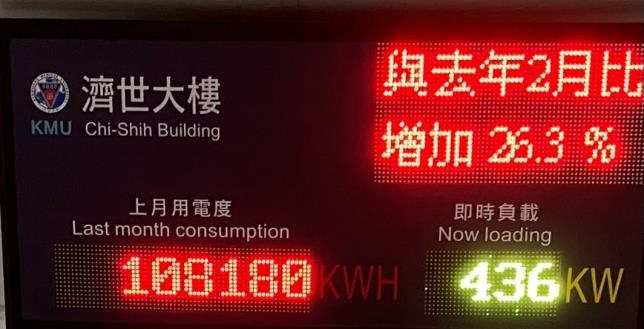 高雄醫學大學 總務處
KMU Office of General Affairs
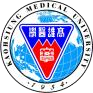 節能減廢
妥善資產
風調雨順	校園平和
20
比較各大樓用電度數
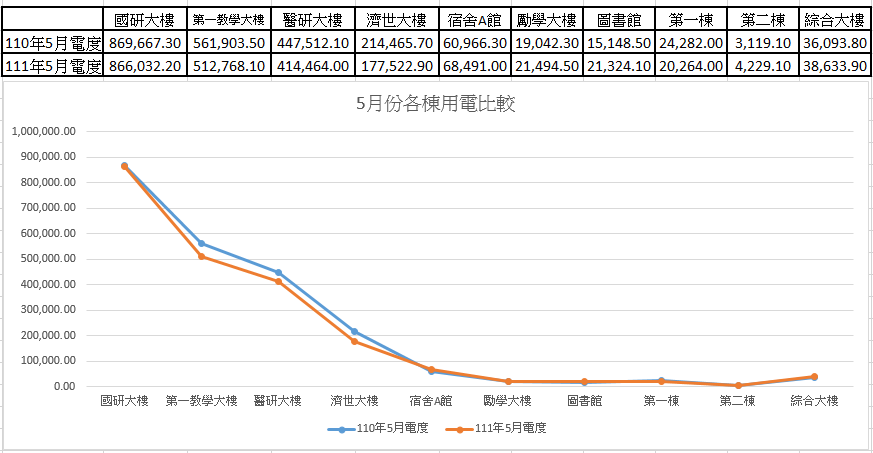 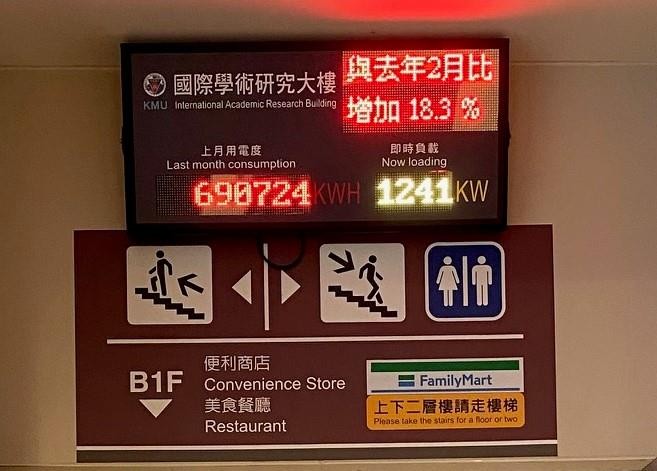 高雄醫學大學 總務處
KMU Office of General Affairs
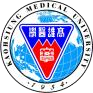 節能減廢
妥善資產
風調雨順
校園平和
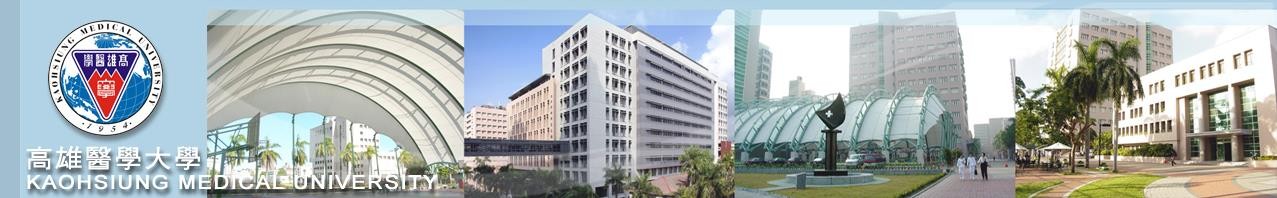 各大樓用電能源使用強度指標暨EUI比較
(111年5月)
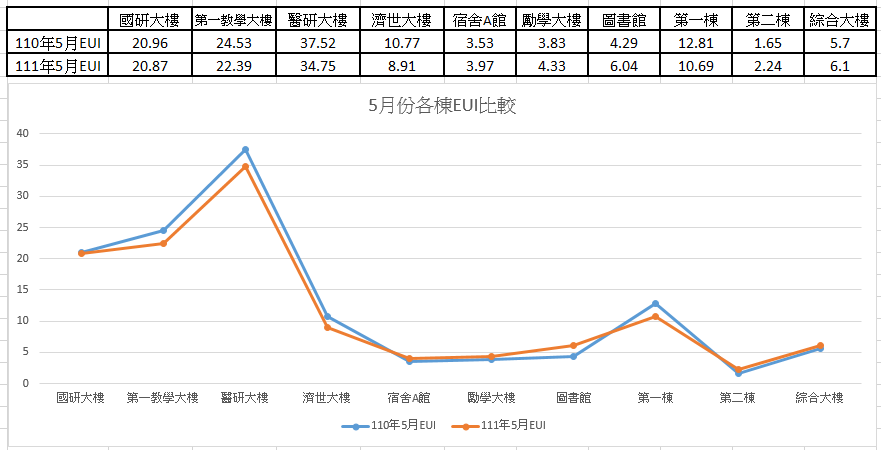 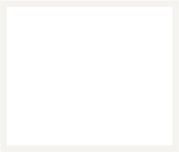 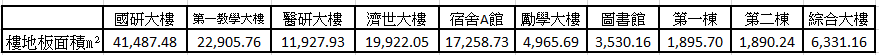 敦品勵學   實證濟世   深耕國際   永續高醫
23
中央空調及送排風系統用電設備
中央空調
主機房: 冰水主機、冰水泵、冷卻水泵、冷卻水塔、區域冰水泵
現場端: 預冷空調箱、空調箱、冰水送風機
特殊場域: 外氣空調箱 、恆溫恆濕空調箱(加熱器、加濕器)

送風排風系統
實驗補氣風機、實驗排氣風機、頂樓排風機
廁所: 排氣風機
地下停車場: 誘導式風機 、補氣風機、排氣風機
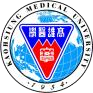 高雄醫學大學
總務處
節能減廢	妥善資產
風調雨順
校園平和
KMU Office of General Affairs
24
冰水主機-16台運轉機制
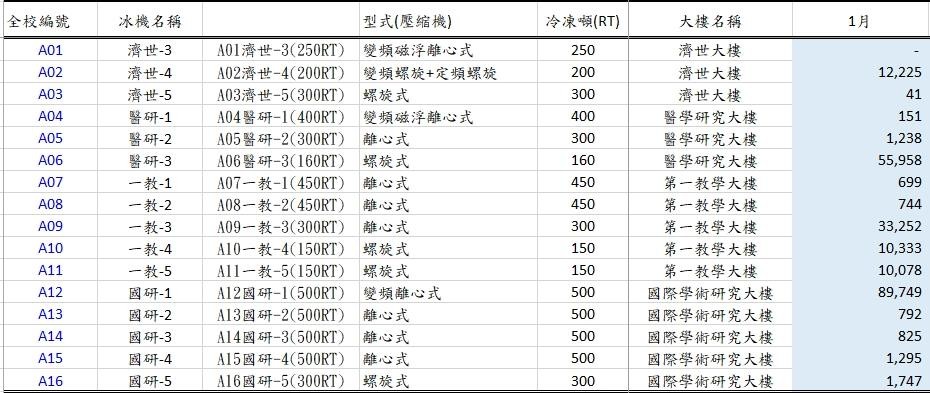 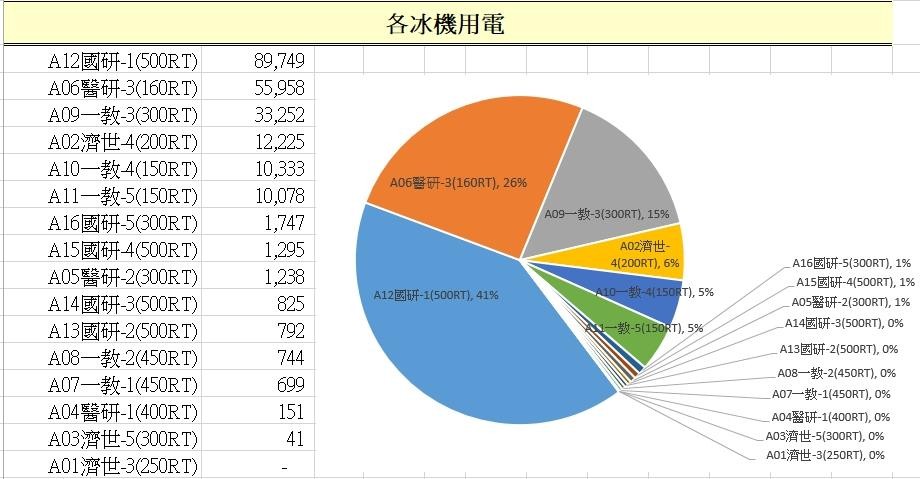 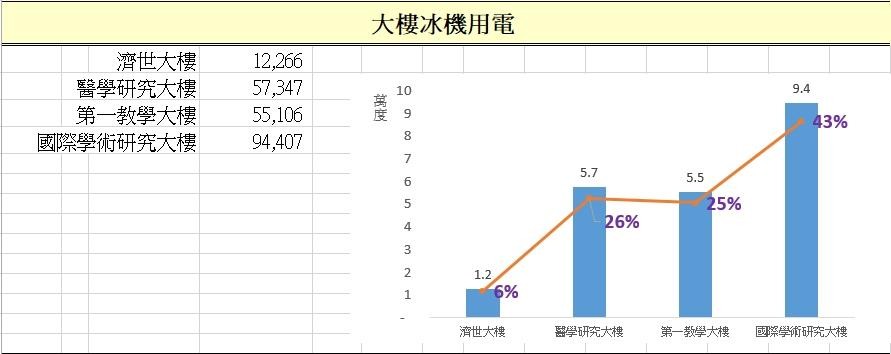 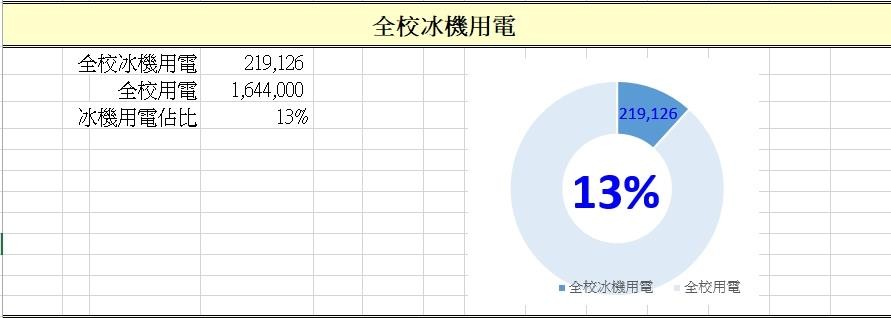 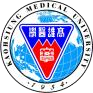 高雄醫學大學
總務處
節能減廢	妥善資產
風調雨順
校園平和
KMU Office of General Affairs
3月份各空調機房用電情形
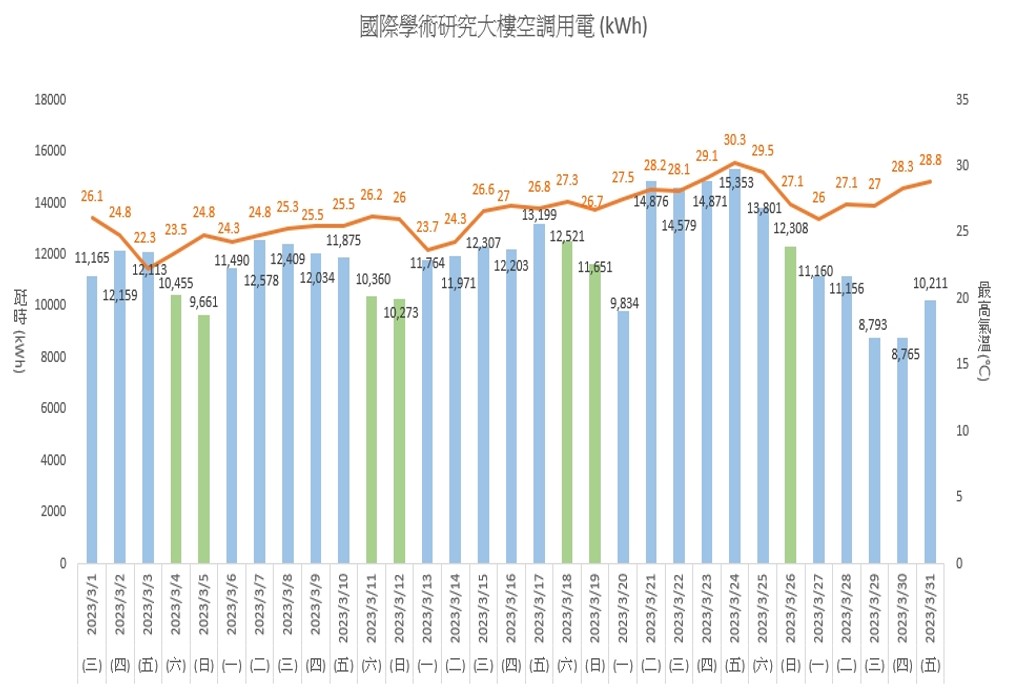 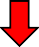 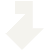 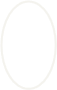 高雄醫學大學
Kaohsiung Medical University
25
3月份各空調機房用電情形
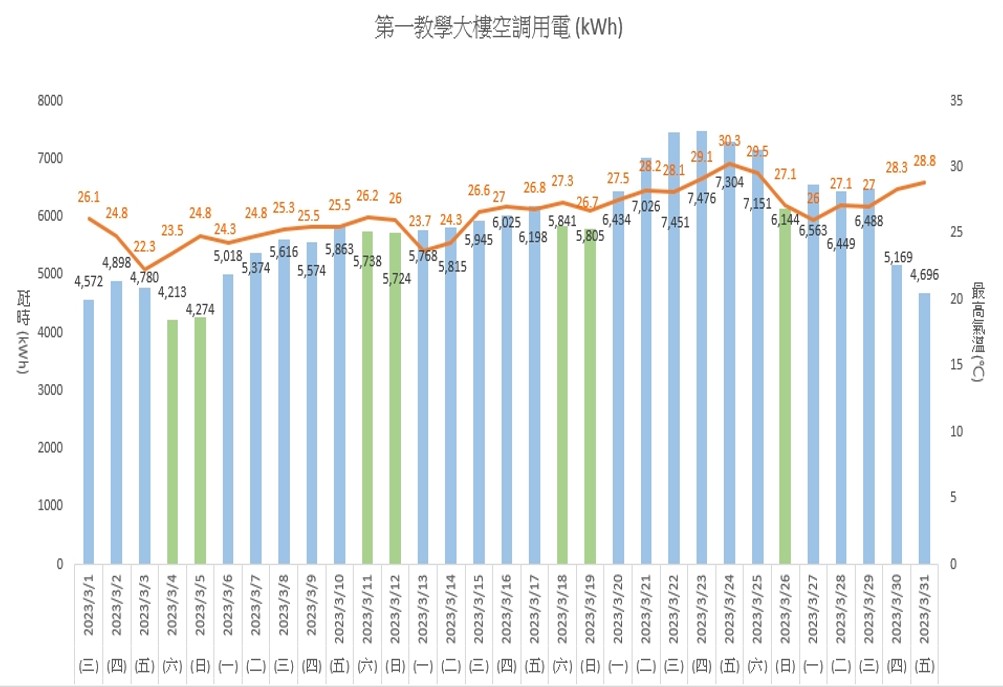 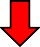 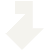 高雄醫學大學
Kaohsiung Medical University
26
3月份各空調機房用電情形
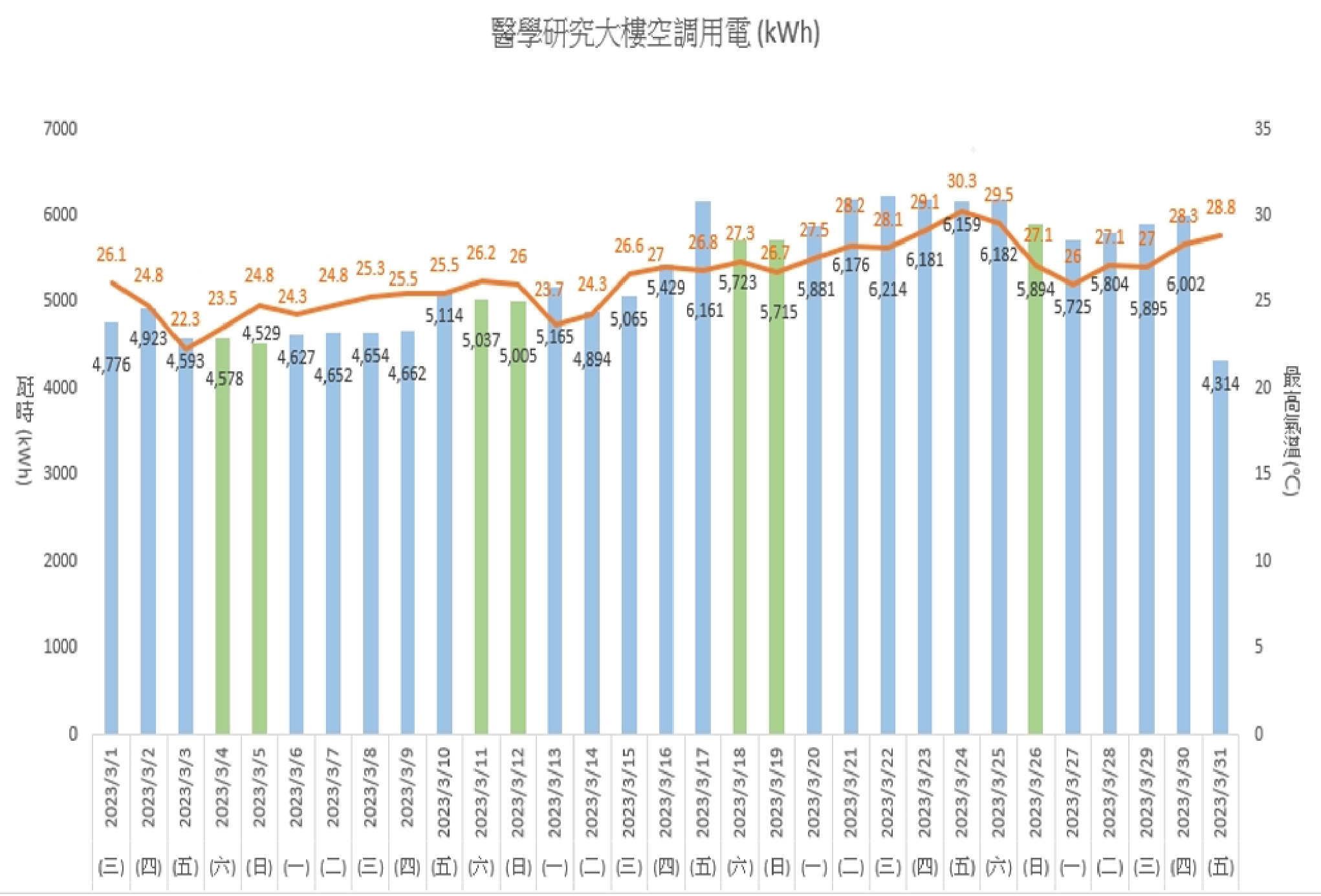 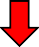 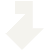 高雄醫學大學
Kaohsiung Medical University
27
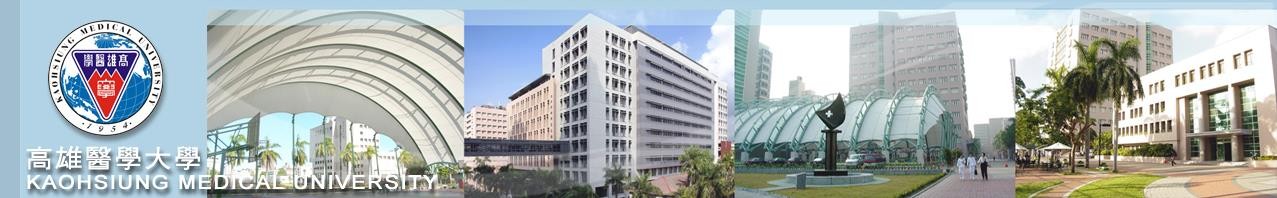 3月份各空調機房用電情形
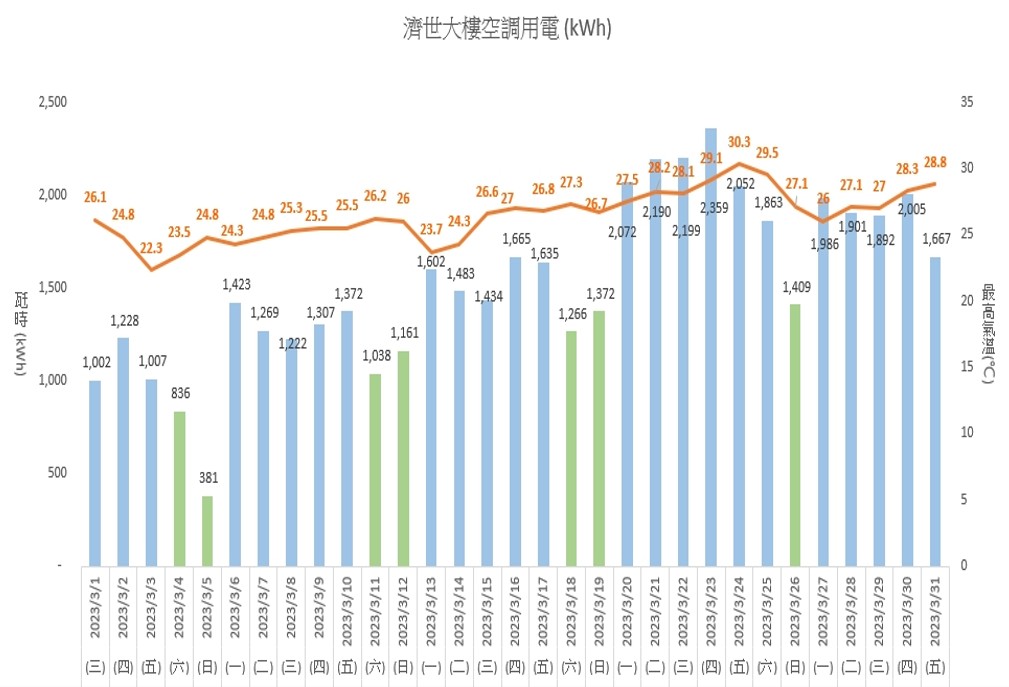 四大樓空調當日最高用電比 15353: 7476:	6181: 2359
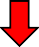 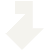 高雄醫學大學
Kaohsiung Medical University
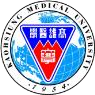 28
冰水主機管理
本校冰機效率
檢
(
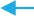 汰
測
(COP數值低者)為優先
能源局 冰機效率 最低標準(109年)
第一、二棟  綜合實驗大樓 大講堂
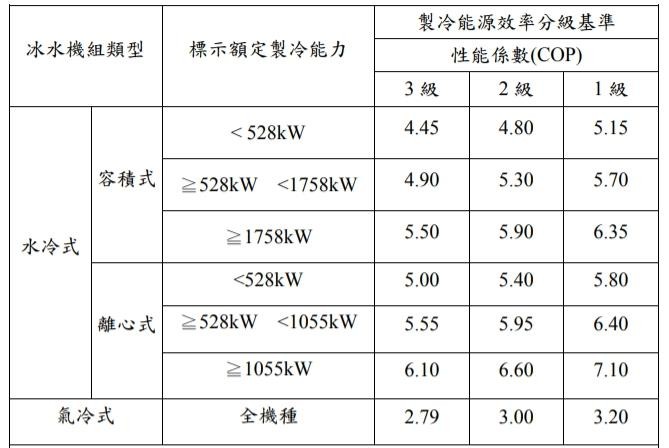 COP數字愈高愈好
高雄醫學大學	總務處
KMU Office of General Affairs
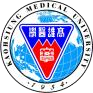 29
節能減廢	妥善資產
風調雨順
校園平和
調整場地租費 反映電價成本
使用者付費原則
調漲租用校內教室/會議廳/租賃場地/地下停車場車位/宿舍
宿舍H館冷氣及紅土網球場燈光儲值計費
高雄醫學大學 總務處
KMU Office of General Affairs
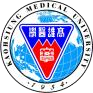 節能減廢
妥善資產
風調雨順
校園平和
30
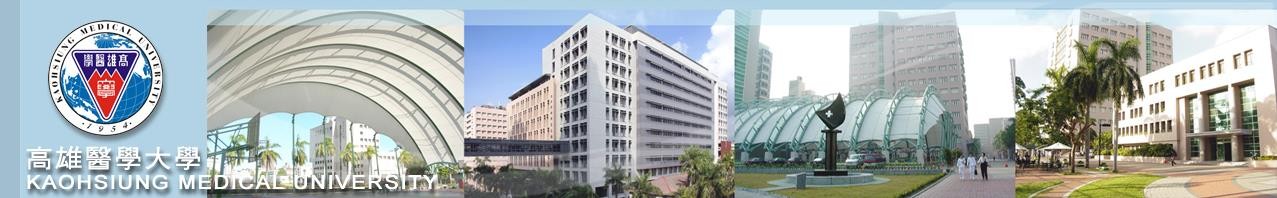 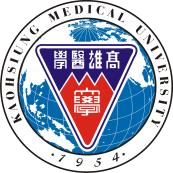 KAOHSIUNG MEDICAL UNIVERSITY
運動田徑場部份用電計費
司令台上方及旁電桿照明燈
1,000W x 10組  = 10,000W
醫研大樓6F及9F照明燈 2,000 x 10組 = 20,000W  合計30,000W=30KW
以12 元/KWH 計算
醫研大樓
操場司令台
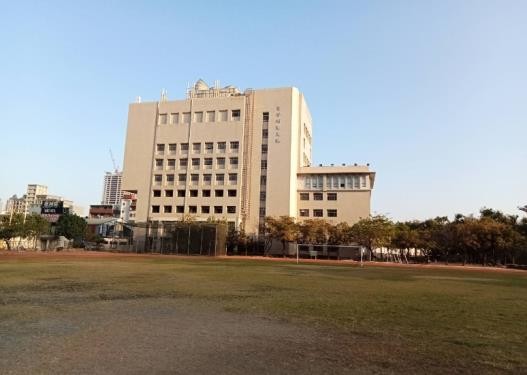 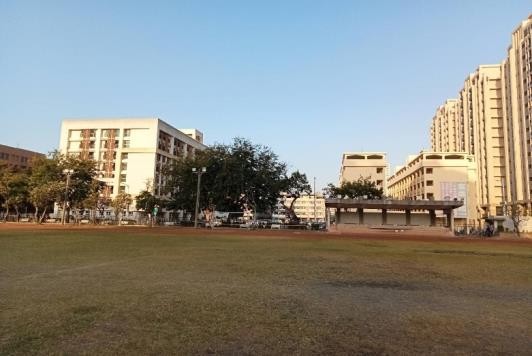 •
•
30KW x 12元/KWH = 360 元/hr
110學年下學期: 324hr *360 = 116640元 (足球/橄欖球/飛盤校隊)
31
敦品勵學 實證濟世 深耕國際 永續高醫
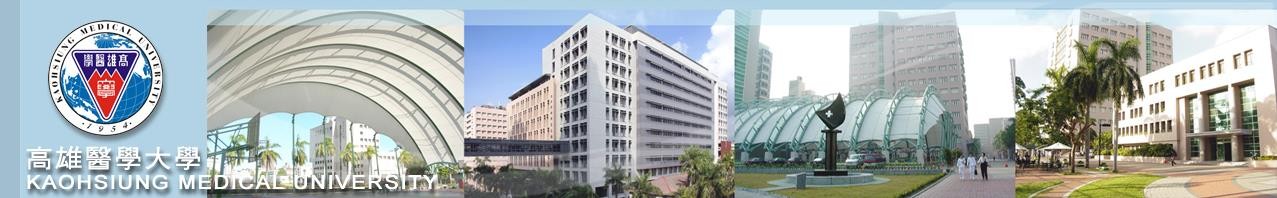 高雄醫學大學
Kaohsiung Medical University
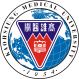 綜合球場用電計費
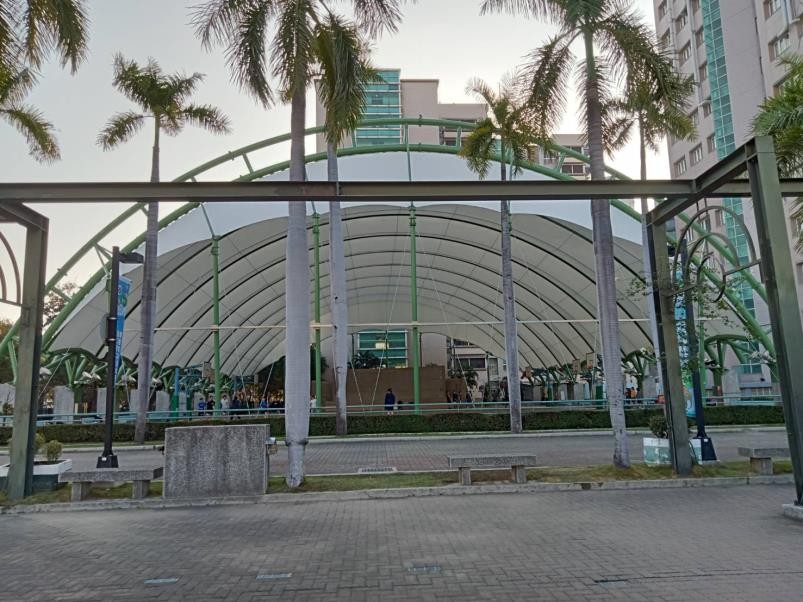 綜合球場照明燈
2,000W x 32組 = 64,000W

合計64,000W=64KW
以12 元/KWH 計價

64KW x 12元/KWH = 768 元/hr
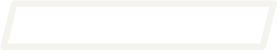 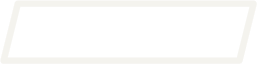 110學年下學期: 237hr *768 = 182016元 (籃球男女校隊)
•
32
敦品勵學 實證濟世 深耕國際 永續高醫
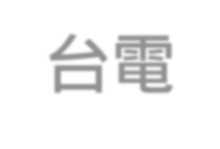 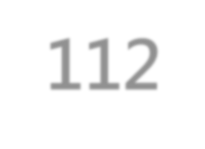 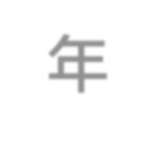 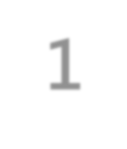 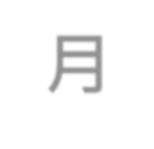 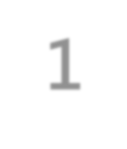 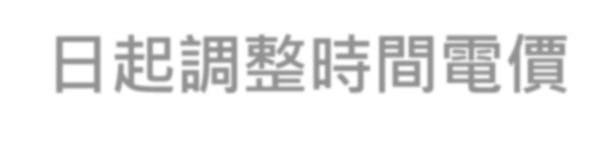 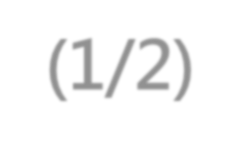 台電112年1月1日起調整時間電價 (1/2)
單價
夏月從4個月5個月
尖峰/半尖峰/周六半尖峰/離峰

▼調整前

▼調整後
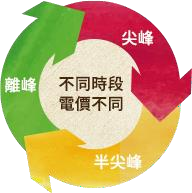 高雄醫學大學 總務處
KMU Office of General Affairs
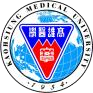 節能減廢
妥善資產
風調雨順	校園平和
台電112年1月1日起調整時間電價 (2/2)
▼調整前
▼調整後
高雄醫學大學 總務處
KMU Office of General Affairs
節能減廢
妥善資產
風調雨順	校園平和
用電多 電費少
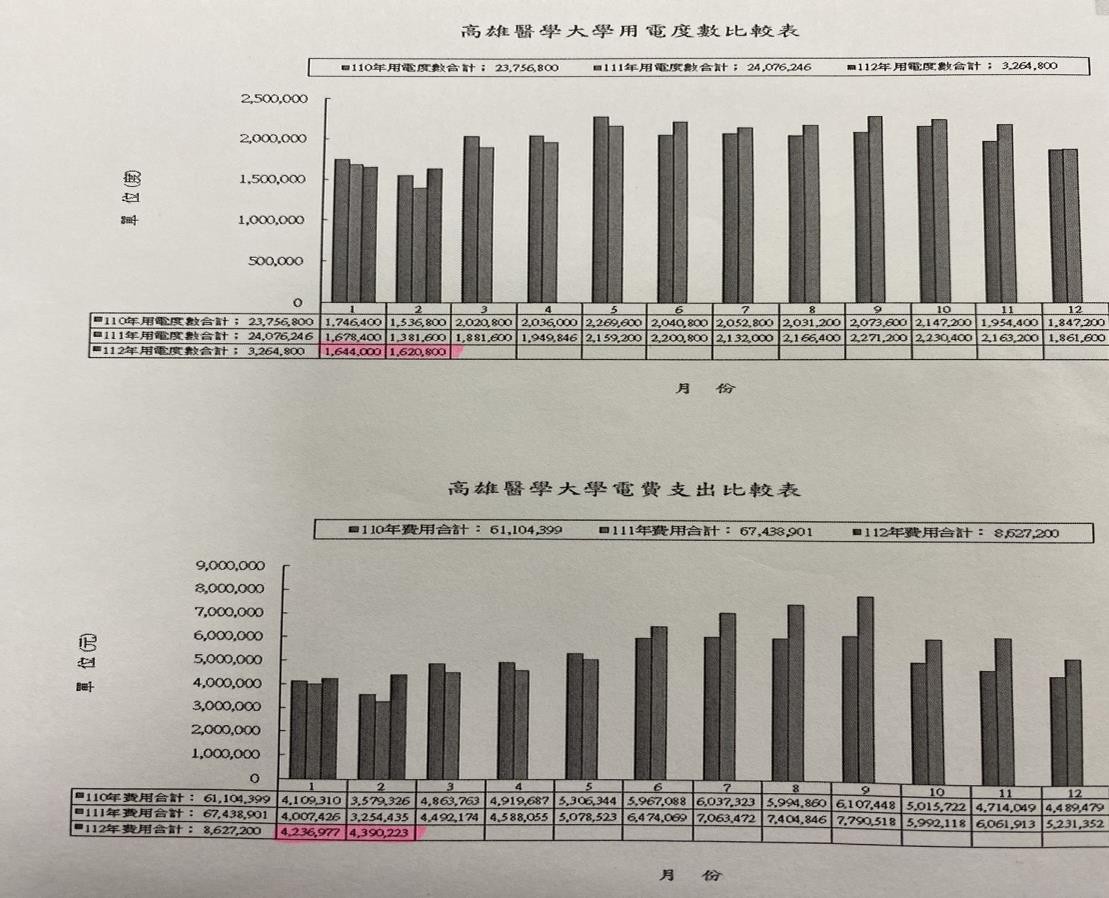 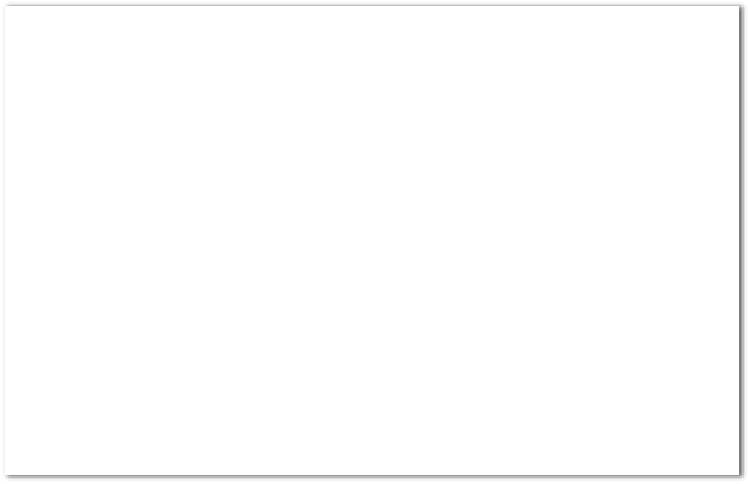 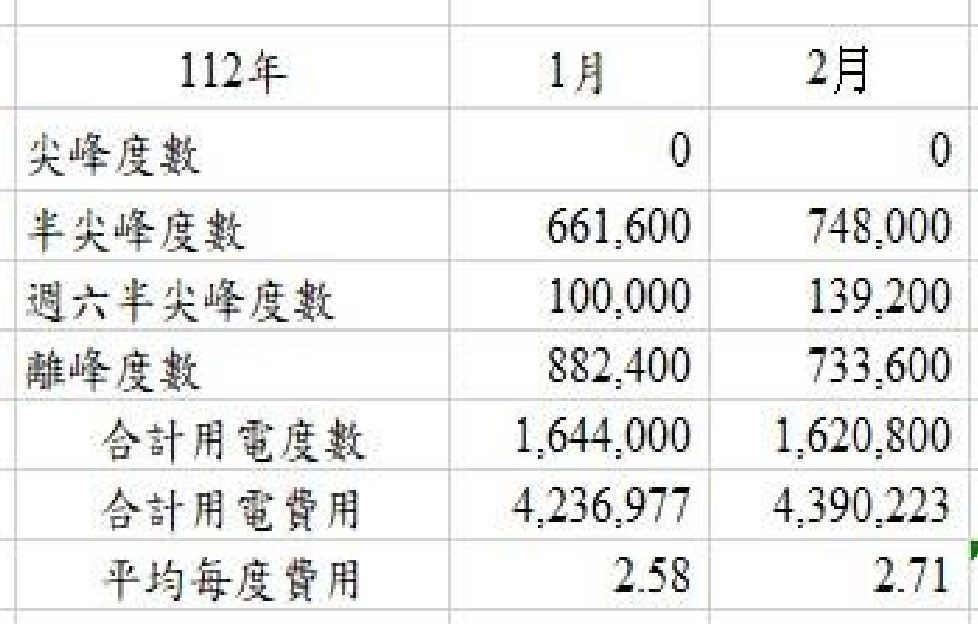 高雄醫學大學 總務處
KMU Office of General Affairs
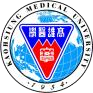 節能減廢
妥善資產
風調雨順
校園平和
35
已盤點台電公司提供移轉夜尖峰用電之建議作法(1/3)
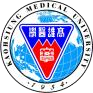 高雄醫學大學
總務處
36
節能減廢	妥善資產
風調雨順
校園平和
KMU Office of General Affairs
已盤點台電公司提供移轉夜尖峰用電之建議作法(2/3)
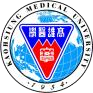 高雄醫學大學
總務處
37
節能減廢	妥善資產
風調雨順
校園平和
KMU Office of General Affairs
已盤點台電公司提供移轉夜尖峰用電之建議作法(3/3)
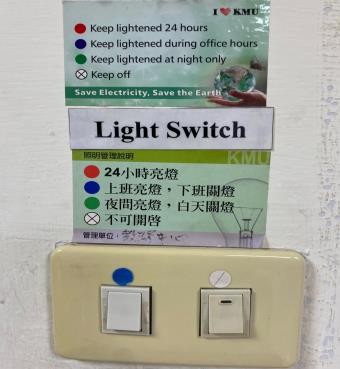 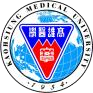 高雄醫學大學
總務處
38
節能減廢	妥善資產
風調雨順
校園平和
KMU Office of General Affairs
現行(教/職/辦公室/教室/宿舍)空調管控
教師研究室
星期一~星期五 7:30~22:00
星期六~星期日 7:30~22:00
勵學大樓職員辦公室
星期一~星期五 8:00~17:30
星期六~星期日 8:00~17:30
教室
課表化系統(有借才開)
宿舍A館
星期一~星期五 12:00~13:00	19:00~次日8:00 ( 14小時 )
星期六~星期日 12:00~14:00	18:00~次日8:00 ( 16小時 )
H館-儲值插卡計費系統(使用者付費)
高雄醫學大學	總務處
KMU Office of General Affairs
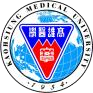 39
節能減廢	妥善資產	風調雨順	校園平和
建議方向
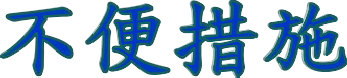 因應尖峰/半尖峰/離峰時間帶調整
善用夏月08:00~09:00及非夏月11:00~14:00 (排課/會議)
避用16:00~2200尖峰時段
行政職員及老師辦公室調整夏月(5/16 至 10/15)冷氣供應時間
調高空調溫度及提早關閉空調系統

晚開半小時8:00/早關半小時17:30

假日不供應(除特殊需求外)
調整宿舍A館冷氣開放時間
公共設施區域加裝感應開關及下班後大樓電梯運轉模式
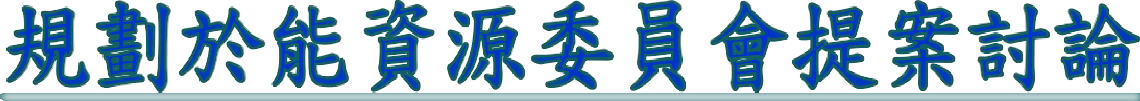 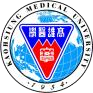 高雄醫學大學
總務處
40
節能減廢	妥善資產
風調雨順
校園平和
KMU Office of General Affairs
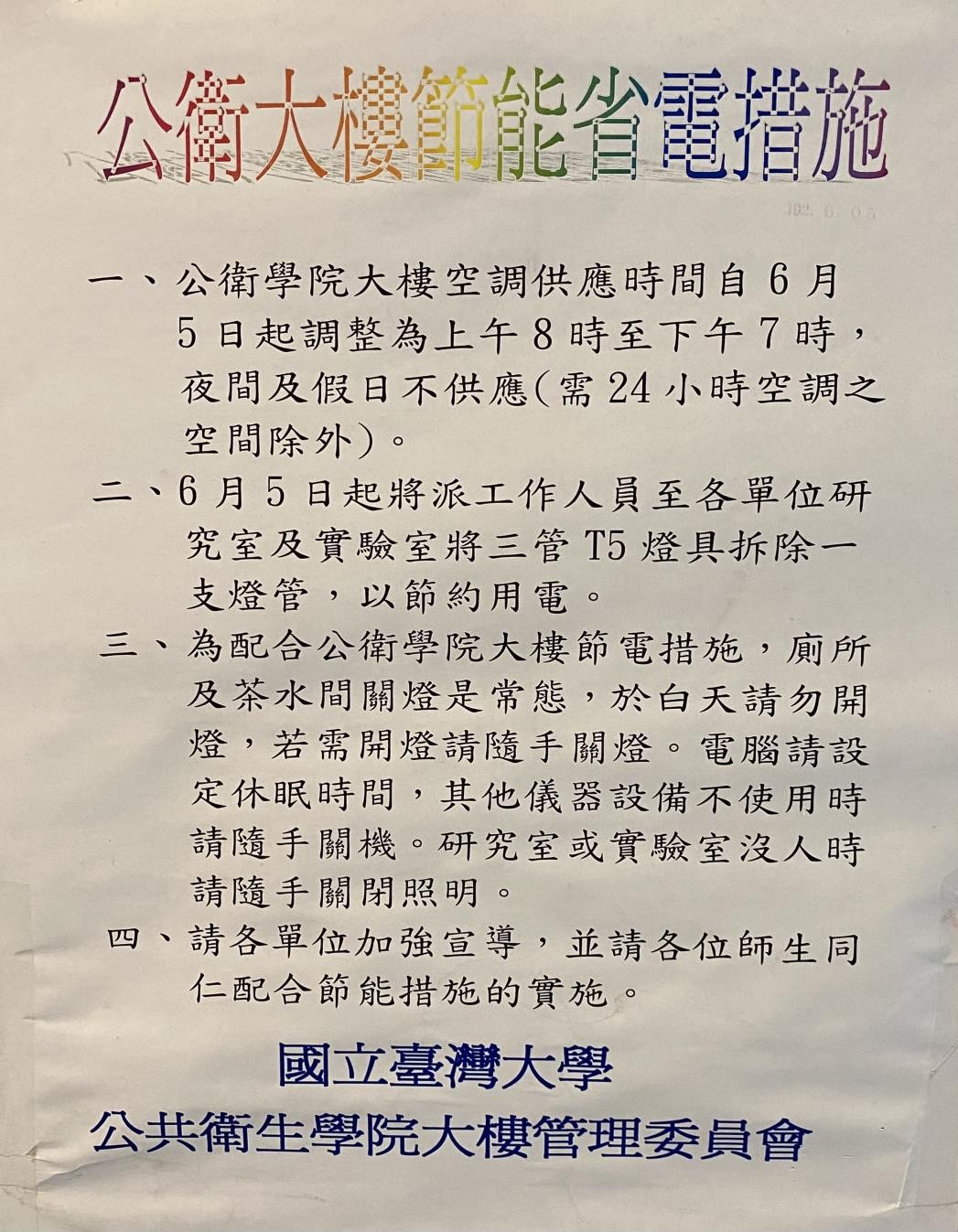 他山之石
台大……
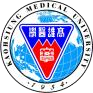 高雄醫學大學
總務處
41
節能減廢	妥善資產
風調雨順
校園平和
KMU Office of General Affairs
42
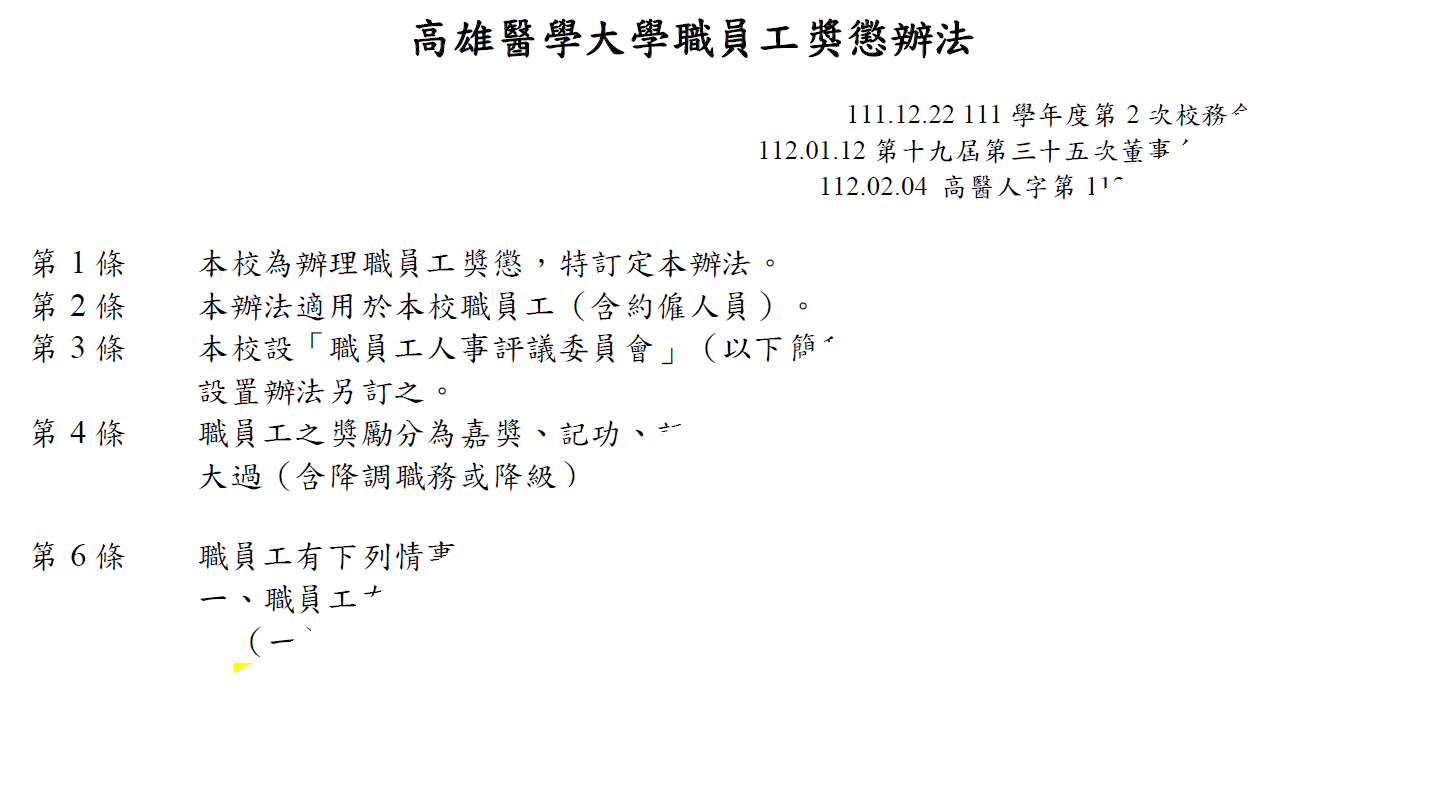 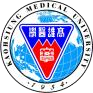 高雄醫學大學
總務處
節能減廢	妥善資產
風調雨順
校園平和
KMU Office of General Affairs
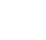 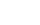 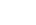 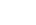 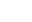 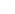 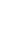 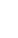 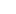 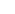 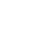 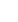 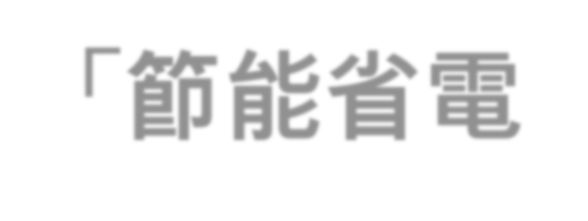 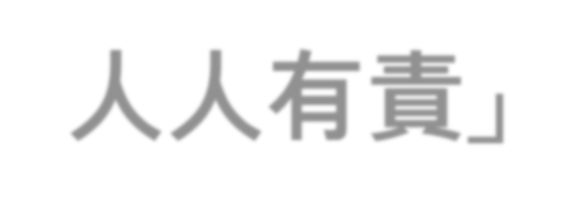 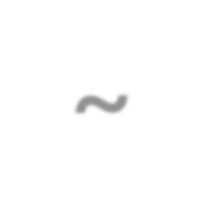 ~「節能省電 人人有責」~
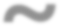 高雄醫學大學 總務處
KMU Office of General Affairs
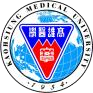 節能減廢	妥善資產
風調雨順
校園平和